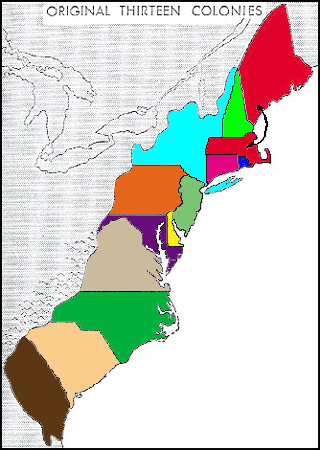 13 Colonies
By: Aubrey Culver
1. Virginia
Virginia  was discovered in 1607 by the London Company . It became a royal colony in 1624.
Jamestown
In 1607 104 people came on three ships called  the Susan Constant, Godspeed, and the Discovery to start a settlement. They started that settlement on the land of the James River in Virginia. They called the land Jamestown after King James the first. Jamestown was close to the Powhatan village
Important People
Captain John Smith
Pocahontas
Chief Powhatan
John Rolfe
Nathaniel Bacon